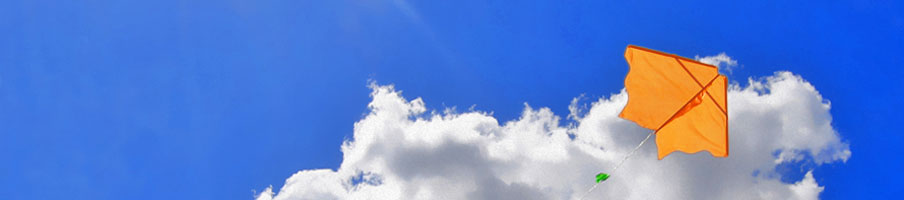 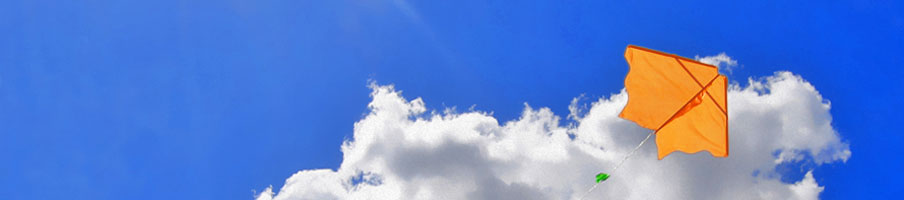 Impact investing
«воплотить свои ценности в своих инвестициях»
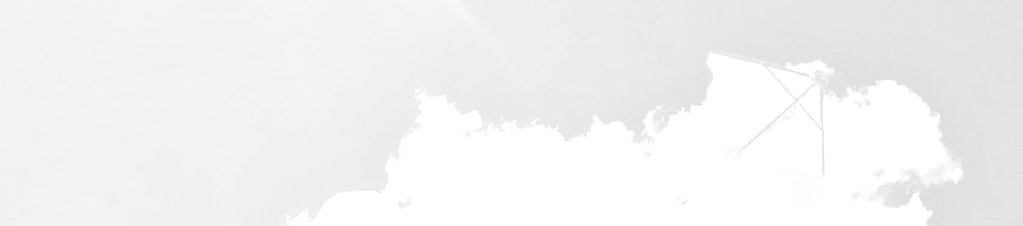 «воплотить свои ценности в своих инвестициях»
2007 Фонд Рокфеллера на вилле в Белладжо в Италии собрал экспертов и бизнесменов чтобы обсудить вопрос создания мировой индустрии коммерческого инвестирования в решение социальных и экологических проблем.
В результате была разработана концепция «Impact Investing». Через год Фонд Рокфеллера учредил «Impact Investing Initiative», выделив 40 000 000 usd
zen.by
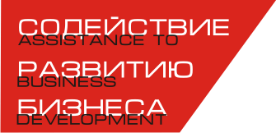 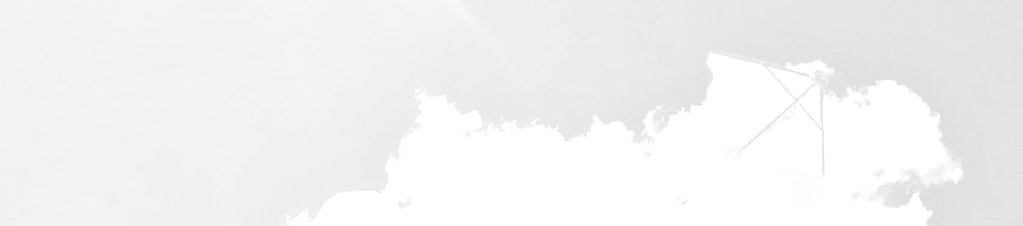 «воплотить свои ценности в своих инвестициях»
2008 Мировой экономический кризис обострил проблему нехватки благотворительных денег.
Деньги есть у  инвесторов, но Собственники денег готовы их дать только если деньги останутся инвестициями
zen.by
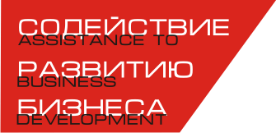 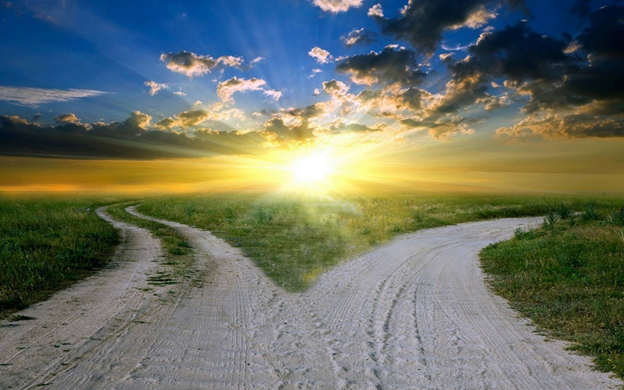 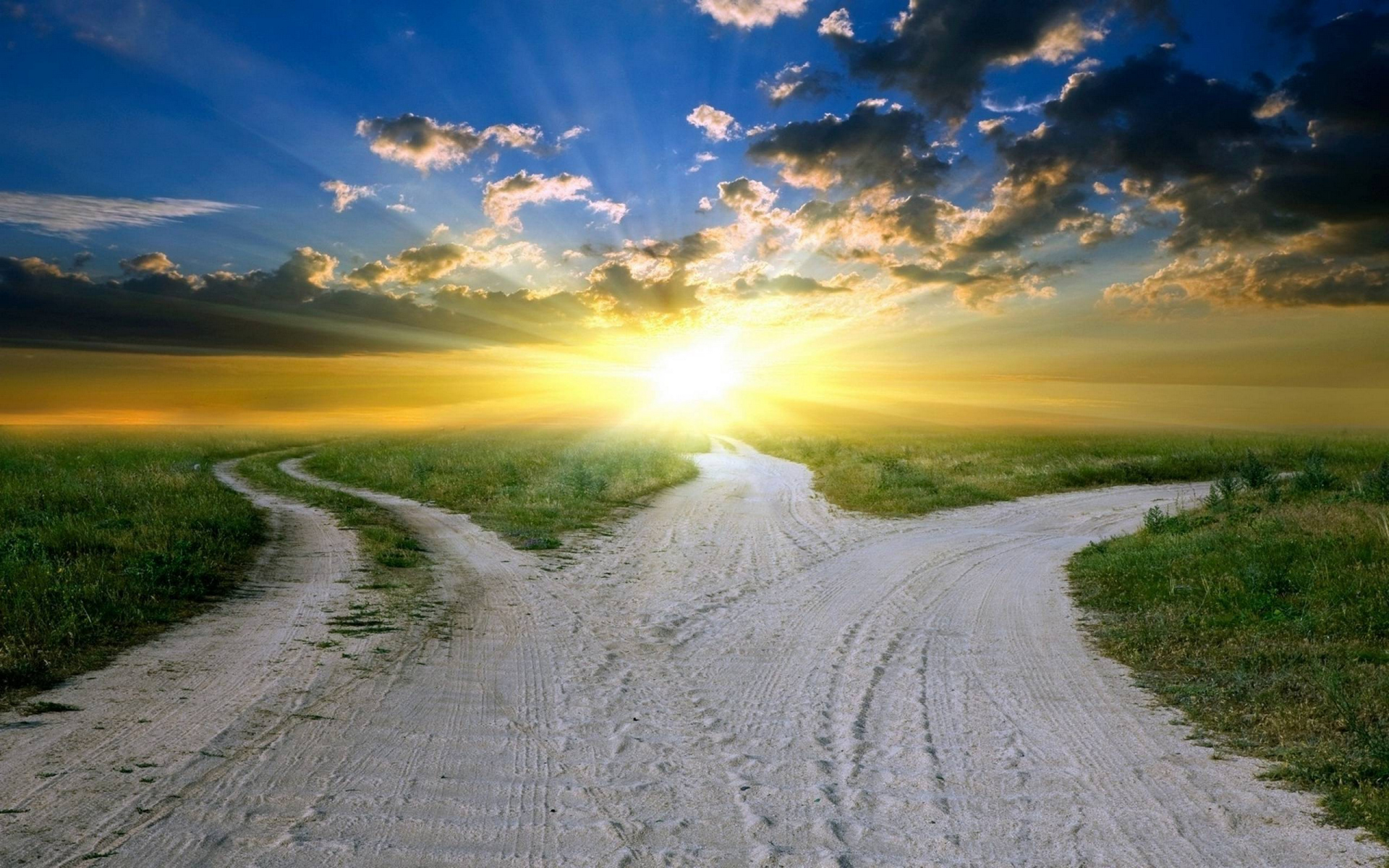 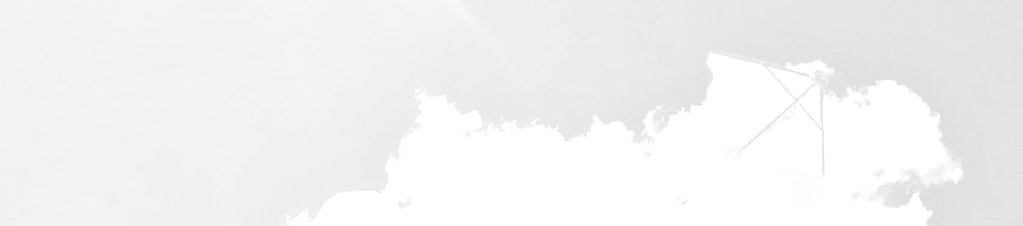 «воплотить свои ценности в своих инвестициях»
2009 действует Глобальная сеть Impact Investing (GIIN) под руководством J.P. Morgan, Credit Suisse, Deutsche Bank, Goldman Sachs, Morgan Stanley, Prudential, UBS, а также ведущие благотворительные фонды, частные фирмы и государственные ведомства  + американская правительственная Корпорация частных зарубежных инвестиций (OPIC), Агентство по международному развитию (USAID), Администрация по делам малого бизнеса США (SBA)
zen.by
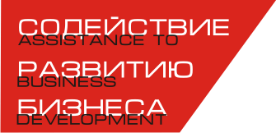 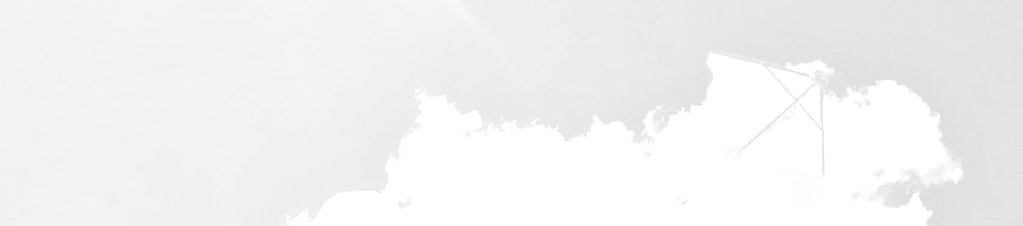 «воплотить свои ценности в своих инвестициях»
2013 каждый 9 доллар инвестируется под брендом impact investing
2014каждый 6 доллар инвестируется под брендом impact investing
объем инвестиций ок 7 000 000 000 000 usd
zen.by
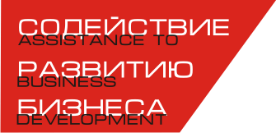 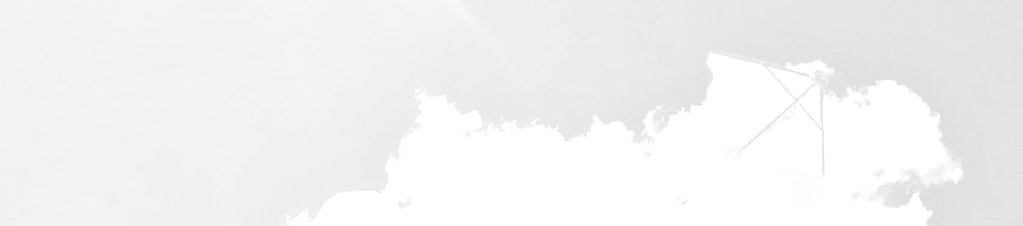 «воплотить свои ценности в своих инвестициях»
Социально-преобразующие инвестиции (инвестиции воздействия, импакт-инвестиции)   - инвестиции в компании, организации и фонды с целью создания измеримого, общественно или экологически полезного воздействия, а также для получения финансовой отдачи»
zen.by
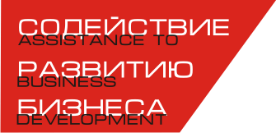 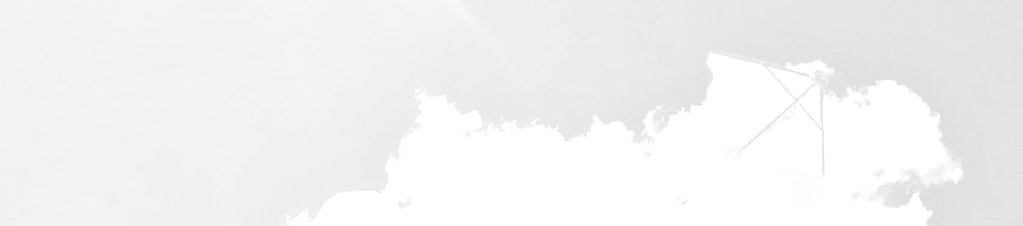 «воплотить свои ценности в своих инвестициях»
Частный Центр поддержки предпринимательства с 2009г.  Оказано льготных услуг предпринимателям на 135 000 usd
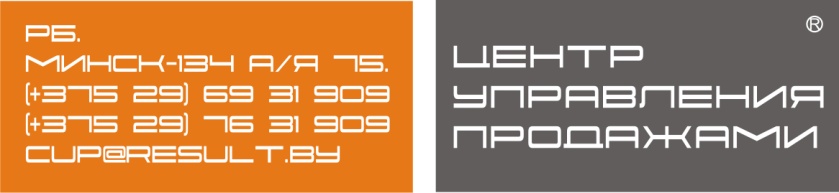 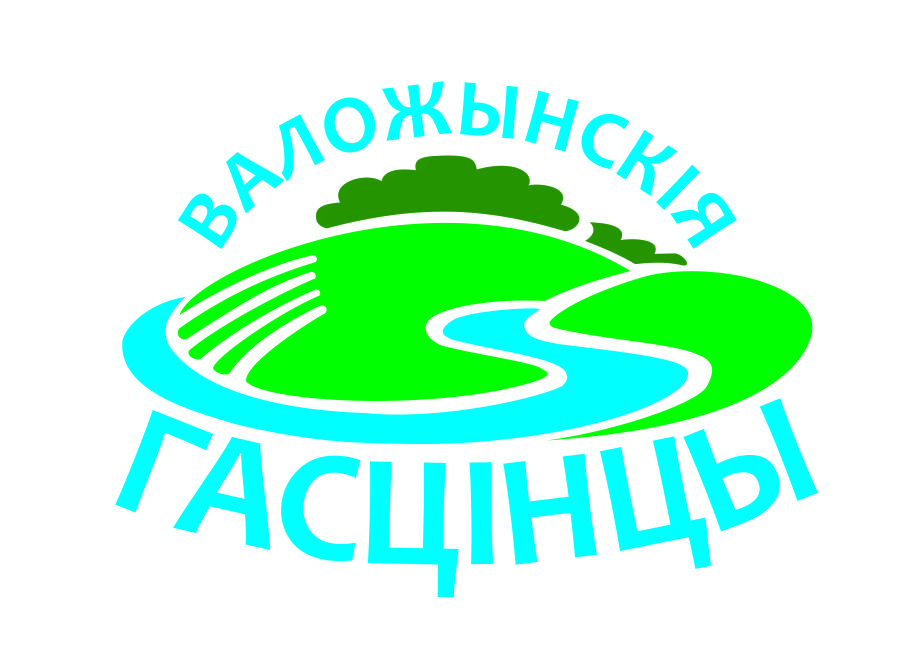 Некоммерческий кооператив по развитию агроэкотуризма с 2016 объединил 18 владельцев агроусадеб. Создает проекты с вовлечением местных жителей
Проект по созданию сети производителей и ритейлеров экологически чистых продуктов питания
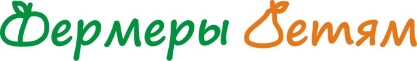 Некоммерческая частная организация с 2015г. реализовавшая проекты для развития предпринимательства с объемом инвестиций 359 000 usd
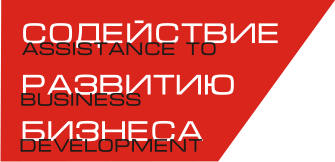 Центр поддержки трудоустройства и карьерного развития молодежи. 3019 человек бесплатно проконсультированы, трудоустроены или прошли профессиональную стажировку
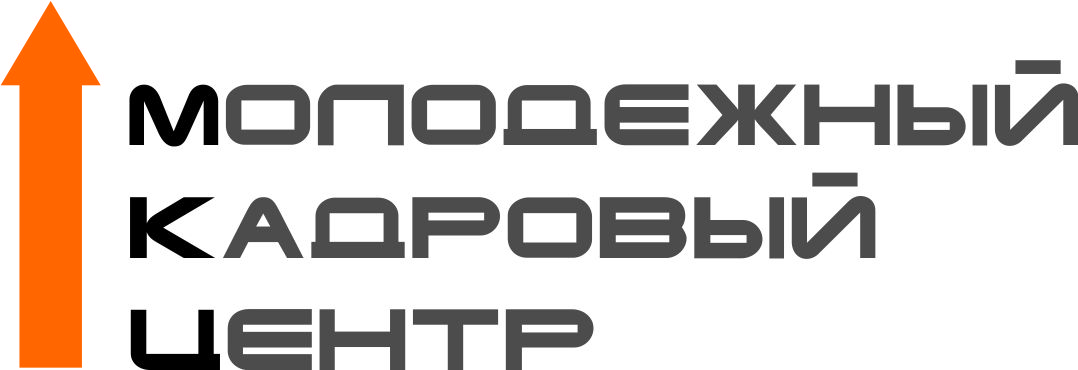 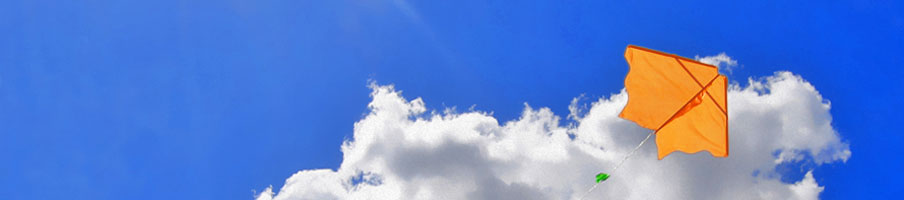 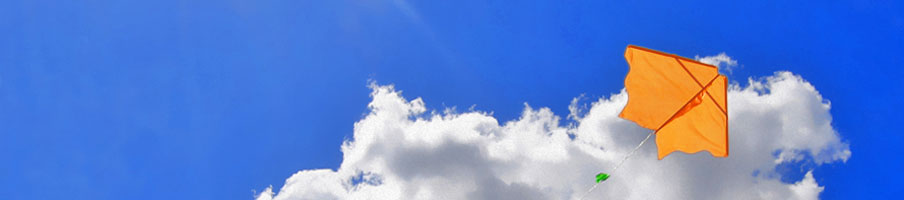 Impact investing
Воплощение своих ценностей 
в своих инвестициях?